Measuring the Quality of a Childhood Cancer Care Delivery System: Development and Operationalizinga Framework and Quality Indicators
3rd Pediatric Cancer Forum
Rio de JaneiroAugust 27, 2015
Dr. Mark GreenbergSenior Adviser, Policy & Clinical Affairs, POGO
Professor of Paediatrics and Surgery, University of Toronto

On Behalf of the Pediatric Oncology QI Investigator Group
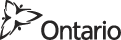 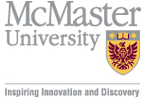 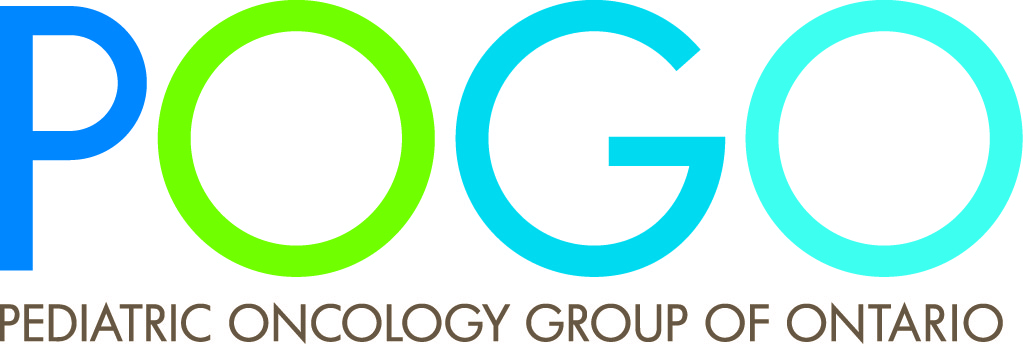 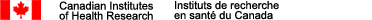 Outline
Why do this anyway? 
 Phase I – Quality Assessment Frameworks
 Phase II – Quality Indicator Development &   Framework Selection 
 Phase III – Stakeholder Feedback: Modified Delphi  Panel Process
 Next Steps & Implementation
2
Centuries of Bloodletting for the Cure
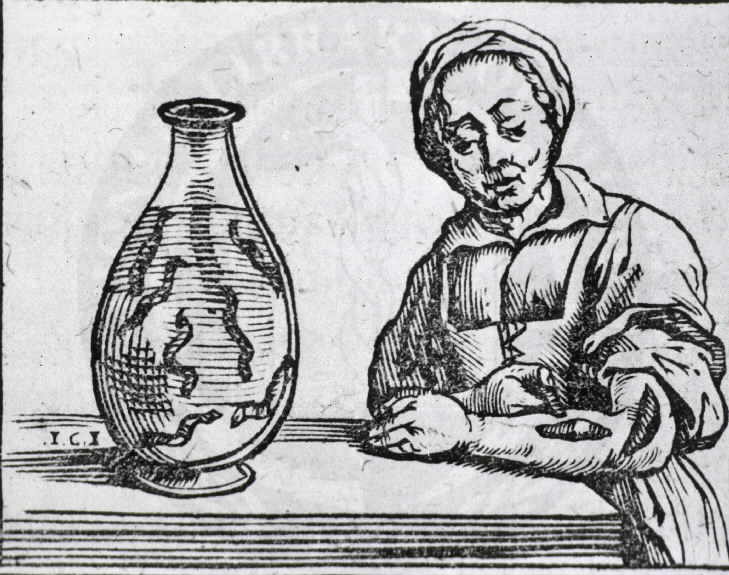 How do we know we are doing a good job?
3
Which Lenses are Necessary?
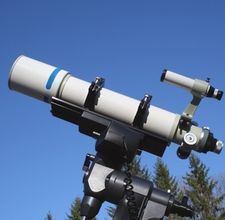 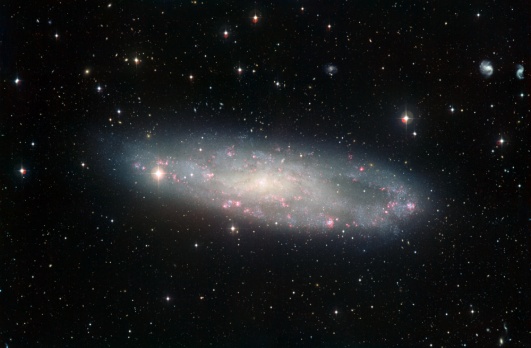 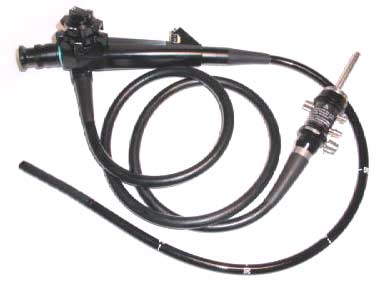 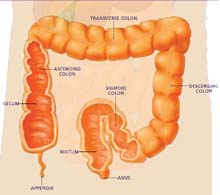 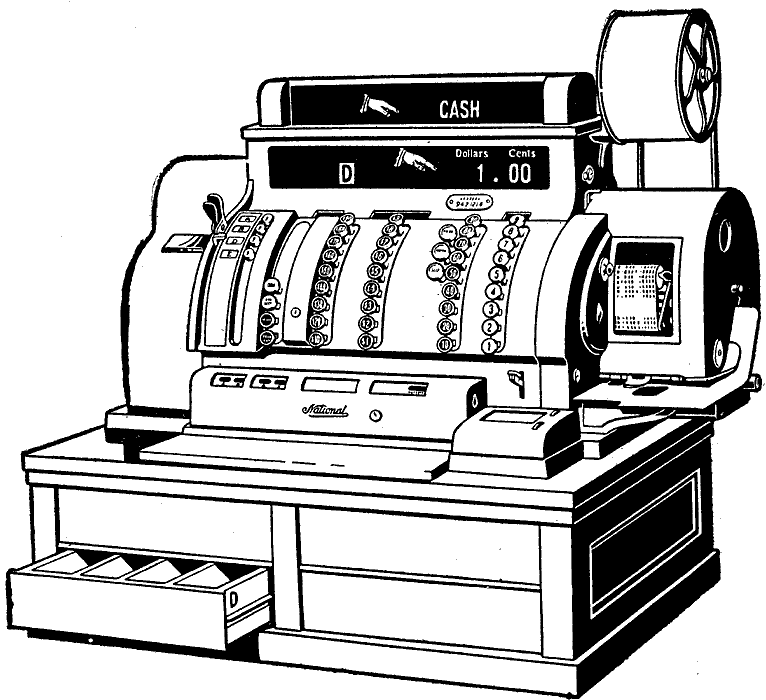 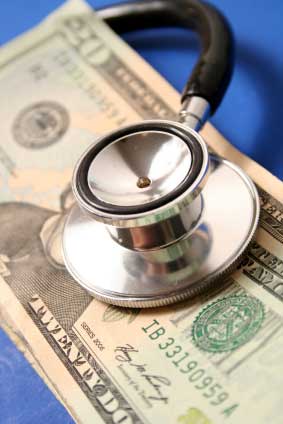 Patient outcomes?
Different phases of the cancer journey?
Nursing?
All!
System?
4
[Speaker Notes: Fly in one at a time: System? Different phases of the cancer journey? Patient Outcomes? Nursing? Nutrition? All!]
What Enabled the POGO Initiative?
Tertiary Centres
Satellite Centres
AfterCare Programs
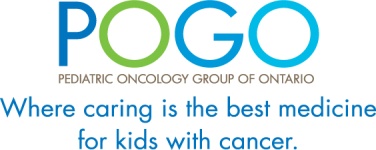 1. Well integrated provincial cancer delivery & control system
2. Enduring, evidence based, collegial partnership of treating hospitals
3. POGONIS - Networked Information System and ability to link to other
Databases)
CHEO.5
CH, LHSC
SRH
General Profiles
Demographics – Patient/ Family
Sociographics – Patient/ Family
OSMH
TORCC
WRH
SickKids
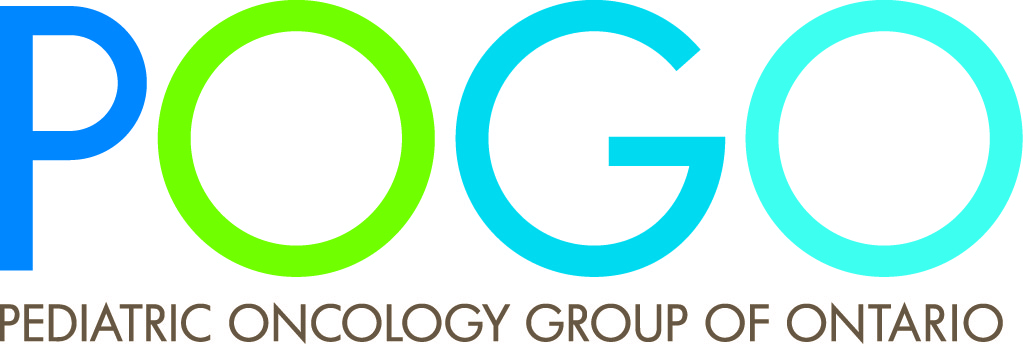 MCH, HHS
CHEO
CH, LHSC
Death Record
Disease Characteristics 
 Diagnosis & Stage
 Status
SRHC
KGH
GRH
MCH, HHS
Status Markers
Late Effects
KGH
4. Evidence- & consensus-based long range childhood cancer plan
5. Government Accountabilty

in a single payer Health Care System
Medical Treatments
Type, Date and Details
Locus of Treatment
POGO Centres
Satellite Programs
RVC
SickKids
CVH
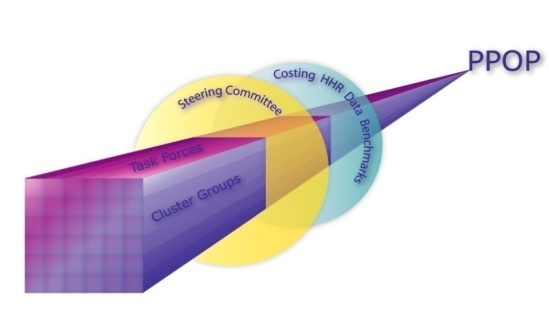 Health Service Utilization Data
Allied Health Treatments
POGO Centres
Satellite Programs
PMH
5
[Speaker Notes: 4. PPOP - Preliminary research done by the Outcomes Working Group charged by POGO with the responsibility for identifying strategies to develop quality indicators (part of the Provincial Pediatric Oncology Plan)]
Objectives
To develop a set of quality indicators for a childhood cancer system – ours and others (none existed)
To select quality indicators that would: 
take the pulse of the system (regular and irregular?)
identify actionable issues
achieve buy-in from the childhood cancer stakeholder community 
To set the indicators within a balanced framework
To deliver on POGO commitments to system accountability and quality through accurate measurement
6
[Speaker Notes: These indicators will be used to track dimensions of the childhood cancer system in Ontario in a standardized manner.]
Intended Use and Target Audience
Intended Use of Quality Indicator Set
review of the functioning of the system using prospective, standardized data
continuous quality improvement and self-regulation – local and provincial
benchmarking – national and international
public reporting – accessible, standardized, timely, useful
not intended to evaluate individual health provider performance

Target Stakeholder Group 
healthcare providers
hospital administrators/managers/institutions
parents, families and survivors
researchers
Provincial Ministry of Health and Long-Term Care (MOHLTC)/policymakers/ other funders
7
Relationship of Frameworks and Indicators
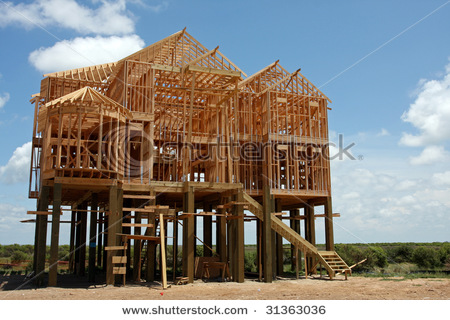 8
Outline
Why do this anyway? 
 Phase I – Quality Assessment Frameworks
 Phase II – Quality Indicator Development &   Framework Selection 
 Phase III – Stakeholder Feedback: Modified Delphi  Panel Process
 Next Steps & Implementation
9
Stages of Study Development
Review of Quality Assessment Frameworks(Comprehensive Systematic Review of Frameworks) (Klassen, et al, 2010)
Phase I Framework Review
[Speaker Notes: First phase of this initiative, which involved a review of quality assessment frameworks]
Review of Quality Assessment Frameworks
Recent comprehensive, large-scale systematic review of quality frameworks in health, education and social service sectors1 identified: 
>25,000 citations reviewed
111 frameworks identified

NONE  WERE SPECIFIC TO CHILDHOOD CANCER or APPLICABLE
1 Klassen A, Miller A, Anderson N, Shen J, Schiariti V, O’Donnell M. Performance measurement and improvement frameworks in health, education and social services systems: a systematic review. Int J Qual Health Care, 2010;22(1):44-69.
[Speaker Notes: These frameworks were identified through a recent, large, comprehensive systematic review conducted by Dr. Anne Klassen and colleagues of quality frameworks in the health, education and social service sectors
Over 25,000 citations were reviewed
Total of 111 frameworks were identified, varying in complexity and developed for different purposes, sectors, settings and populations.
Most frameworks were developed based on pre-existing frameworks or approaches to quality improvement and the majority were developed in or for the health sector.
Although 14 pediatric-specific frameworks were identified, none were specific to childhood cancer 
A concept sorting exercise was then performed and 16 common quality concept areas were identified through this exercise that are applicable to many settings and sectors.]
Outline
Why do this anyway? 
 Phase I – Quality Assessment Frameworks
Phase II – Quality Indicator Development &  Framework Selection
 Phase III – Stakeholder Feedback: Modified Delphi  Panel Process
 Next Steps & Implementation
12
Stages of Study Development
Review of Quality Assessment Frameworks(Comprehensive Systematic Review of Frameworks) (Klassen, et al, 2010)
Phase I Framework Review
Review of Published Quality Indicators relevant to Childhood Cancer (Systematic Review and Targeted Grey Literature Search)
Phase II Indicator Development & Framework Selection
13
[Speaker Notes: 2nd phase of this initiative, involved the indicator development and framework selection phase

The first step in developing the indicators was to review the published literature for pediatric-oncology specific quality indicators]
Quality Indicators – Review, Development, Selection
Systematic Review Results
Total Unique Citations (Medline and Embase)(n=845)
Related to Quality of Care (Title/ Abstract Review)(n=155)
Related to Quality of Pediatric Oncology Care (Title/ Abstract Review)(n=33)
Related to Topic of Quality Measures/ Indicators (Full-Text Screen)(n=12)
None were considered to define priority indicators
Total Included Studies
(n=4)
14
[Speaker Notes: - A systematic review was conducted using Medline and Embase for studies published over a 15-year period, from 1996 to 2010
Studies were included if they specifically suggested at least one quality indicator of a childhood cancer system
 A total of 845 unique citations were identified
Only 4 studies were identified that met our inclusion criteria.]
Stages of Study Development
Review of Quality Assessment Frameworks(Comprehensive Systematic Review of Frameworks) (Klassen, et al, 2010)
Phase I Framework Review
Review of Published Quality Indicators relevant to Childhood Cancer (Systematic Review and Targeted Grey Literature Search)
Phase II Indicator Development & Framework Selection
Development of Provisional Set of Pediatric Oncology System Quality Indicators(Investigator Focus Group Sessions)
15
Quality Indicators – Review, Development, Selection Investigator Focus Group Sessions
Indicators considered should:
span the journey of the child through the continuum of care
add value, e.g.:
enhancing/affirming level of functioning of delivery system (e.g. Drug Availability)
yield new/actionable information
have known or readily available benchmarks (e.g. Five-Year Overall Survival)
be identified as applicable to other jurisdictions or specific to Ontario
have data that are feasible to collect (currently or in the future)
16
[Speaker Notes: A variety of key considerations were used by the group during the indicator development process.
First, indicators should track the journey of the child through the cancer trajectory
Another key consideration was that indicators should add value and enhance or affirm the level of functioning of the childhood cancer delivery system. E.g. the Drug Availability indicator, which measures access to essential pediatric oncology drugs through the Exceptional Access Program in Ontario). 
Indicators should also optimize the child’s journey through the cancer trajectory (e.g., indicator on the use of Supportive Care Guidelines).
Feasibility of data collection was also a key consideration during the indicator development process. Sources of data were ascertained for each draft indicator, including whether data collection is already established through POGONIS, administrative databases or at the hospital level) or whether new and standardized data collection processes would need to be created. 
The ease of data retrieval and collection was also considered, however, indicators that were felt to be important measures of the quality of the system which did not have data collection presently established were not excluded on this basis. 
The availability of known or readily available benchmarks were also considered, including national or international comparisons wherever available. (Example: an indicator of five-year overall relative survival)
Indicators were also identified as being applicable to other jurisdictions or specific to Ontario
Indicator definitions were drafted.]
Quality Indicators – Review, Development, Selection Investigator Focus Group Sessions
Investigator focus group sessions
over an 18-month period
created 120 provisional quality indicators through:
discussion of indicators and concepts identified by the systematic review and grey literature search
brainstorming of additional indicators using the 16 common quality concept areas
17
[Speaker Notes: A series of Investigator Focus Group sessions were held over an 18-month period, which resulted in the creation of 120 draft quality indicators for the childhood cancer system. 

Our investigator group consisted of high-level decision makers, highly experienced content experts, as well as methodologists

These draft indicators were developed based on discussion of the potentially relevant indicators and concepts identified by the systematic review and grey literature search, as well as active discussion and brainstorming of additional indicators.

At this phase, the original intent was to encompass the 16 common quality concept areas identified in the Klassen systematic review.]
120 Provisional Quality Indicators by Common Quality Concept Areas1
1 Klassen A, Miller A, Anderson N, Shen J, Schiariti V, O’Donnell M. Performance measurement and improvement frameworks in health, education and social services systems: a systematic review. Int J Qual Health Care, 2010;22(1):44-69
2 The original two domains of the 16 common quality concept areas, “coordination” and “collaboration” were merged into one
2 The domain of “family-centred” was adapted from the original “client centredness”
3 The domain of ‘patient/family satisfaction” was adopted from the original “client perspective”
18
[Speaker Notes: The most frequent quality domains were “Access and Availability (with 43% of indicators), followed by “Patient Safety” and “Quality improvement processes (both with 14 QIs (12% of indicators), “Collaboration and Coordination” and “Creating and Using Knowledge” (both with 13 indicators (11% of indicators).

Furthermore, there were seven provisional indicators developed related to effectiveness and patient outcomes]
Stages of Study Development
Review of Quality Assessment Frameworks(Comprehensive Systematic Review of Quality Assessment Frameworks) (Klassen, et al, 2010)
Phase I Framework Review
Review of Published Quality Indicators relevant to Childhood Cancer (Systematic Review and Targeted Grey Literature Search)
Phase II Indicator Development & Framework Selection
Development of Provisional Set of Pediatric Oncology System Quality Indicators (Investigator Focus Group Sessions)
Evaluation & Selection of a Subset of Indicators based on Sequential Selection Criteria (Indicator Evaluation by Content Experts of the Investigator Group)
19
Quality Indicators – Review, Development, Selection Evaluation of Provisional Quality Indicators
120 provisional quality indicators independently evaluated:
by three content experts
in a sequential selection process, based on a series of selection criteria:
Preliminary ‘Quick Screen’ Selection Criteria
(must fulfill all 4 criteria)

overall importance
relevance at the system level
alignment with system-level mission statement
alignment with ≥1 system-level strategic objectives
Preliminary ‘Quick Screen’ Selection Criteria

(n=120 quality indicators)
20
[Speaker Notes: 120 draft quality indicators were independently evaluated by three content experts of the investigator group in a sequential selection process in order to select a subset of indicators to be considered by the stakeholder community in the Delphi Panel process (Phase III)

The evaluation was based on a series of criteria:
First, the 120 draft indicators were evaluated using set of four  Preliminary ‘Queen Screen’ Criteria, which included overall importance, alignment with system-level mission statement and at least one strategic objective, and relevance at capturing quality at the level of the system

In order to move forward, indicators must fulfill all four criteria from the quick screen phase.

89 indicators met the quick screen criteria, and were subsequently evaluated using the ‘primary selection criteria.

These criteria were scored on a 4-point likert scale and included face validity, relevance to capturing quality at the level of the system, clear directionality, applicability to priority considerations (i.e. high-volume, high-risk and high-needs issues), and the ability to address at least one target stakeholder group (i.e. patient/family/ survivor, MOHLTC or health care providers)]
Quality Indicators – Review, Development, Selection Evaluation of Provisional Quality Indicators
120 provisional quality indicators independently evaluated:
by three content experts
in a sequential selection process, based on a series of selection criteria:
Primary Selection Criteria(scored on 4-point Likert scale)

face validity
relevance to quality improvement 
relevance to healthcare accountability 
relevance to identifying important gaps
directionality & interpretability
addresses a priority  area (i.e. high-volume, high-risk, high-needs issue)
addresses ≥ 1 target stakeholder group
Preliminary ‘Quick Screen’ Selection Criteria

(n=120 quality indicators)
Primary Selection Criteria 
(n=89 quality indicators)
21
[Speaker Notes: 120 draft quality indicators were independently evaluated by three content experts of the investigator group in a sequential selection process in order to select a subset of indicators to be considered by the stakeholder community in the Delphi Panel process (Phase III)

The evaluation was based on a series of criteria:
First, the 120 draft indicators were evaluated using set of four  Preliminary ‘Queen Screen’ Criteria, which included overall importance, alignment with system-level mission statement and at least one strategic objective, and relevance at capturing quality at the level of the system

In order to move forward, indicators must fulfill all four criteria from the quick screen phase.

89 indicators met the quick screen criteria, and were subsequently evaluated using the ‘primary selection criteria.

These criteria were scored on a 4-point likert scale and included scientific soundness and face validity, relevance to capturing quality at the level of the system, relevance to healthcare accountability, clear directionality, applicability to priority considerations (i.e. high-volume, high-risk and high-needs issues), and the ability to address at least one target stakeholder group (i.e. patient/family/ survivor, MOHLTC or health care providers)]
Quality Indicators – Review, Development, Selection Evaluation of Provisional Quality Indicators
120 provisional quality indicators independently evaluated:
by three content experts
in a sequential selection process, based on a series of selection criteria:
Preliminary ‘Quick Screen’ Selection Criteria

(n=120 quality indicators)
Selection of Subset of QIs for Stakeholder Feedback

Analysis of median indicator scores

Indicators rank ordered on median scores, and reduced to 33 indicators for Delphi panel consideration.
Primary Selection Criteria 
(n=89 quality indicators)
Selection of Subset of Indicators for Delphi Panel Consideration 
(n=33 quality indicators)
22
[Speaker Notes: Based on an analysis of the median respondent scores (on the primary selection criteria), indicators were rank ordered on median scores and discussed by the three content experts to obtain a list of 33 indicators for Delphi panel consideration.]
Quality Indicators – Review, Development, Selection Why Did Investigators Exclude Provisional Quality Indicators?
23
[Speaker Notes: What were some reasons why the content experts excluded some indicators?

- Some draft indicators did not lend themselves for evaluation as a quality indicator  in a continuous quality measurement set, e.g. . 
 although HRQL was identified as an important concept in assessing the quality of the childhood cancer system, it was felt that the assessment would need to be stratified according to various sub-patient populations for interpretation and therefore would be better suited for study in a research study. 
Similarly, a draft indicator examining a cost-analysis of treating F/N in ambulatory vs. inpt setting was also felt to be better suited to study as a rsch initiative due to the challenges in developing cost-effectiveness methodology for purposes of quality measurement  

Furthermore, some indicators were excluded due to the lack of evidence for or consensus of a standard, e.g.
Although access to social work or neuropsychology were identified as important components of the system, there was no consensus across institutions in Ontario or identified evidence on the definition of an acceptable wait time at this time]
33 Proposed Quality Indicators Span the Childhood Cancer Continuum of Care
Survivorship
(n=2)
Diagnosis
(n=5)
Treatment & Outcome
(n=26)
End-of-Life Care
(n=5)
24
Stages of Study Development
Review of Quality Assessment Frameworks(Comprehensive Systematic Review of Frameworks) (Klassen, et al, 2010)
Phase I Framework Review
Review of Published Quality Indicators relevant to Childhood Cancer (Systematic Review and Targeted Grey Literature Search)
Phase II Indicator Development & Framework Selection
Development of Provisional Set of Pediatric Oncology System Quality Indicators (Investigator Focus Group Sessions)
Evaluation & Selection of a Subset of Indicators based on Sequential Selection Criteria (Indicator Evaluation by Content Experts of the Investigator Group)
Further Indicator Definition & Specification (Investigator Focus Group Sessions)
25
Sample Proposed Quality Indicator Five-Year Overall Relative Survival
Indicator Definition: The proportion of pediatric oncology patients, 0 to 14 years of age, who survive five years or more after diagnosis, after adjusting for expected deaths from other causes
Indicator Specification: Proportion
Numerator: the total number of pediatric oncology patients, 0 to 14 years of age, diagnosed during the most recent five-year period, who survive five years or more after the date of diagnosis
Denominator: the total number of pediatric oncology patients, 0 to 14 years of age, diagnosed during the most recent five-year cohort, excluding expected deaths from non-cancer related causes
Indicator Rationale: five-year overall relative survival will provide a basic standardized measure of treatment efficacy for the Ontario childhood cancer population comparable to other published survival rates
Other Indicator Technical Specifications:
Source of Data: POGONIS
Levels of Analysis to be Reported:
Overall Provincial
By Tertiary Centre (for initial internal review at POGO Board, then consider broader reporting)
Sampling Timeframe: Most recent five-year cohort for which data is available in POGONIS (2009-20013 inclusive)
Interpretation of Score/Directionality: Better quality is associated with a higher overall relative survival proportion
26
[Speaker Notes: The subset of 33 proposed quality indicators to be proposed to the childhood cancer stakeholder community were then further defined and specified. 

we further defined indicators and specified them as a proportion or rate (including the specific numerator and denominator). 

For example, for the indicator “Five Year Overall Relative Survival”..... 

The indicator rationale was recorded.

Other indicator technical specifications were also noted, including:
Proposed source of data
Levels of stratification/ analysis to be reported (e.g. provincially, by tertiary centre, by diagnostic group, by age group, etc).
Sampling timeframe (i.e. most recent five-year cohort, every 12 months, etc);
Interpretation of score/ directionality: e.g. better quality is associated with a higher overall relative survival rate.]
Stages of Study Development
Review of Quality Assessment Frameworks(Comprehensive Systematic Review of Frameworks) (Klassen, et al, 2010)
Phase I Framework Review
Review of Published Quality Indicators relevant to Childhood Cancer (Systematic Review and Targeted Grey Literature Search)
Phase II Indicator Development & Framework Selection
Development of Provisional Set of Pediatric Oncology System Quality Indicators(Investigator Focus Group Sessions)
Evaluation & Selection of a Subset of Indicators based on Sequential Selection Criteria (Indicator Evaluation by Content Experts of the Investigator Group)
Further Indicator Definition & Specification (Investigator Focus Group Sessions)
Selection of a Quality Framework for the Childhood Cancer System(Investigator Focus Group)
27
Quality Dimensions of Cancer Care Ontario’s Cancer System Quality Index (CSQI)
28
[Speaker Notes: The CSQI was thought to best reflected the key quality dimensions relevant to the pediatric oncology system and would also allow for comparability between the seven quality dimensions for Ontario’s pediatric and adult cancer systems.

The seven quality dimensions of the CSQI were originally adopted from the Institute of Medicine’s Committee on the Quality of Health Care in America.]
Mapping of 33 Proposed Quality Indicators of the Childhood Cancer System by CSQI Quality Dimension
29
[Speaker Notes: We then mapped the 33 quality indicators onto the seven quality dimensions of the CSQI. Some indicators mapped onto more than one quality dimension

Examples:
† This indicator is also assigned to the Integrated, Equitable and Efficient quality domains.‡ This indicator is also assigned to the Integrated and Efficient quality domains.§ This indicator is also assigned to the Accessible, Equitable and Efficient quality domains.]
Outline
Why do this anyway? 
 Phase I – Quality Assessment Frameworks
 Phase II – Quality Indicator Development &  Framework Selection
Phase III – Stakeholder Feedback: Modified Delphi Panel Process
Next Steps & Implementation
30
Assessing Stakeholder AgreementModified Delphi Panel Composition
Selection Considerations
multidisciplinary, cross-centre, multi-sector, & opinion leaders across key stakeholder groups
panel size limited to 23 individuals to optimize desired group consensus process
Participation - five tertiary centres each:
nominated one ‘must have’ individual
recommended one individual per the following five disciplines for consideration:
Pediatric oncologists
Nurses
Behavioural disciplines (clinical psychology, neuropsychology, social work)
Other allied health care professionals (pharmacy, physiotherapy)
Hospital administrators/managers
23 individuals agreed to engage in this process, representing:
- all disciplines				      - parents of children who had cancer
- all levels of care (Tertiary, Satellite, Interlink)	      - adult survivors of childhood cancer
- Ministry of Health and Long-Term Care (MOHLTC)
31
Stages of Study Development
Review of Quality Assessment Frameworks(Comprehensive Systematic Review of Quality Assessment Frameworks) (Klassen, et al, 2010)
Phase I Framework Review
Review of Published Quality Indicators relevant to Childhood Cancer (Systematic Review and Targeted Grey Literature Search)
Phase II Indicator Development & Framework Selection
Development of Initial Set of Pediatric Oncology-Specific Quality Indicators of the System(Investigator Focus Group Sessions)
Evaluation & Selection of a Subset of Indicators based on Sequential Selection Criteria (Indicator Evaluation by Content Experts of the Investigator Group)
Further Indicator Definition & Specification (Investigator Focus Group Sessions)
Selection of a Quality Framework for the Childhood Cancer System(Investigator Focus Group)
1st Round of Indicator Review & Evaluation by Pediatric Cancer Stakeholder Community (Delphi Panel Mailed Survey)
Phase III Modified Delphi Panel Process
32
Assessing Stakeholder AgreementDelphi Panel Mailed Survey
Overall survey response rate of 96% (22 of 23 panel members)

Each panel member scored each of the 33 proposed quality indicators on the following  two criteria, using a 7-point Likert scale:
Meaningfulness: Does this indicator truly measure an aspect of the quality of Ontario’s pediatric oncology system?
Importance: Does this indicator reflect an important issue for this system?
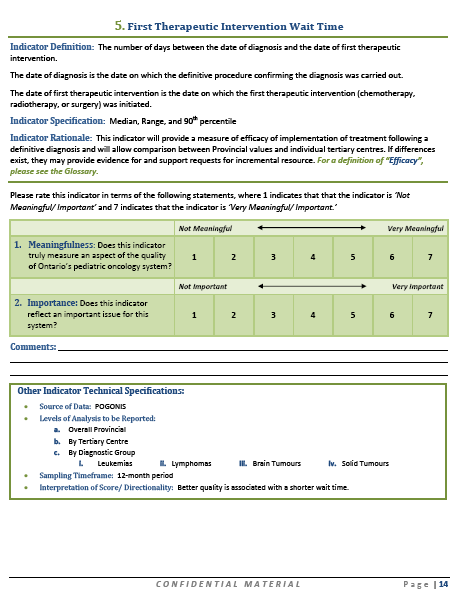 33
Assessing Stakeholder Agreement Delphi Panel Survey Results(Degree of Meaningfulness/ Importance by Level of Panel Agreement)
34
1 Based on median indicator scores, where the range of median scores across the 33 proposed quality indicators was 4.5 to 7 (i.e. Neutral to Very Meaningful/ Important)
Assessing Stakeholder Agreement Delphi Panel Survey Results (Qualitative)
Some panel members provided feedback on specific indicators e.g. Comprehensiveness of Indicator Construct
this indicator will not measure all components of a particular construct and is not comprehensive
e.g. “Interlink nurses are not the only provider of palliative care.” (Patients Referred for Interlink Care during End-of-Life Care)

Some panel comments necessitate clarification of the charge to the panel: e.g.
this indicator construct is not a significant issue at my centre
my centre would not score well on this indicator/variation across centres
35
[Speaker Notes: MLG Notes on “Indicator Specifications” (based on Email from June 7, 2011 – with added comments from NB/ PR)
Age range variation 
due to completeness of data capture for ages 0 to 14 at population-level; we do not have anything approaching complete capture for age range 15-19. 
We are aware that participant hospitals accept patients up to 18 years of age, depending on bed availability, but representativeness of the >14 year population is erratic. 
We went with standard reported quintiles for age range specifications

Treatment-Related Mortality
We used ALL on the basis of the volume of cases, and a definition that at least was being used in some studies. There could be an argument to go with a higher risk disease but the volumes would be low.  (NOTE: Based on correspondence with Lillian Sung).]
Stages of Study Development
Phase I Framework Review
Phase II Indicator Development & Framework Selection
Phase III Modified Delphi Panel Process
36
Assessing Stakeholder Agreement In-Person Consensus Meeting
Full-day in-person Delphi panel meeting 
Multi-round, iterative, consensus-building process to obtain panel feedback and determine stakeholder agreement 
anonymous responses for each indicator were provided on individual electronic devices, aggregated and displayed
high-level of endorsement (e.g. ≥80%) informed by indicator implementation intentions, to ensure high-level of stakeholder community buy-in
External facilitator (Queen’s University School of Business)
37
[Speaker Notes: During the in-person consensus meeting, we wanted to obtain a high-level of panel agreement and community buy-in in order to consider a proposed quality indicator as endorsed by the panel. Therefore, this was defined as > 80% of the panel (for the purposes of the meeting). 

Electronic Meeting System:
Combines expert facilitation with group decision support system 
to enable groups to rapidly accelerate idea generation and consensus building]
Assessing Stakeholder Agreement Charge to Delphi Panel Members
Endorsement should be based on the meaningfulness and importance of each indicator
A systems-level perspective should be taken (and not an individual centre or health care provider level)
There is not a specific target number of indicators (high-level of panel agreement is the priority)
Individuals should not consider issues of feasibility and resource implications in the indicator selection process
38
[Speaker Notes: Focus on issues of feasibility and resource implications and systems-level perspective points here.]
Proposed Quality Indicators of the Pediatric Oncology System by Delphi Panel Endorsement
✗
Diagnosis (n=4)
Treatment & Outcome(n=15)
Survivorship(n=2)
End-of-Life Care(n=2)
Safe(n=2)
QIs span the 7 CSQI Quality Dimensions
Effective(n=5)
Responsive(n=1)
Integrated
(n=3)
Accessible
(n=7)
Equitable
(n=2)
Efficient
(n=5)
40
Outline
Why do this anyway? 
 Phase I – Quality Assessment Frameworks
 Phase II – Quality Indicator Development &  Framework Selection
 Phase III – Stakeholder Feedback: Modified Delphi Panel Process
Next Steps & Implementation
41
Accountabilities QI Data Collection, Analyses, Interpretation & Potential Recommendations in Relation to POGO POSQI Oversight Mechanism
4. Review & Feedback of QI Analyses, Interpretation & Draft Recommendations
(External Advisory Committee)
2. Data Collection
(Hospitals)
3. QI Analyses, Interpretation & Draft Recommendations (where appropriate)
(Executive/Operational Committee)
1. Gap Analyses, Hospital Impact Assessments, & Standardization of Data Collection/ Flow to POGO  (Technical Working Group)
5. Updated QI Analyses, Interpretation
& Recommendations
(Executive/Operational Committee)
POGO Board
Final Approved QI Analyses, Interpretation & Recommendations
[Speaker Notes: Note: Page 12 of circulated SOPs

Accountabilities:
 An External Advisory Committee (EAC) and Technical Working Group will provide consultation and expert opinion on technical, data collection, methodological, operational and clinical practice issues to the Executive/ Operational QI (EOQI) Committee .
 The EOQI Committee will conduct QI analyses and interpretation and will receive recommendations from the External Advisory Committee (EAC). 
 The EOQI Committee and EAC are responsible for identifying potential childhood cancer care delivery system and policy-level areas and opportunities for action. 
 The POGO Board of Directors will review the final QI report and proposed recommendations for possible actions arising from the QI analyses and approve strategies for dealing with such recommendations.]
Oversight Mechanism: 
External Advisory Committee
Composition: 
4-5 representatives from diverse backgrounds, each with a high-level of knowledge of childhood cancer care delivery, health care system planning, and/or QI development/reporting
optimal recruits might be: 
childhood cancer experts from other jurisdictions in Canada/Internationally (excluding USA, due to differences in health care systems)
health system planners/researchers/leaders, with experience in QI development/reporting methodologies, pediatric oncology, and/or pediatrics
other stakeholders (parents/survivors of childhood cancer)
[Speaker Notes: *** see page 13 of SOPs ***

Feedback from Steini Brown: 
 First, I think it would be worthwhile thinking about how you pick up on the lessons of the CQCO with the group you are going to convene. 
 This means that you would have the group also validate and bless annual reports and likely help you put classifications of overall performance on the indicators. 
 It also means that you would likely be heavy on cancer experts, have some patients/caregivers, and a few experts. 
 The quasi-independent nature of the group was also useful at times. 
 You have likely already seen it but you may want to think about looking at the following paper on CQCO: http://www.longwoods.com/content/23162]
Next Steps
All quality indicators, endorsed  by the Delphi Panel, are undergoing further rigorous review and specification by POGO prior to implementation
Benchmark strategies will be selected for each indicator
Senior Hospital Executives including CEOs are further approached to ensure buy in
A phased approach to indicator implementation in  Ontario is envisioned over a three- to five-year period
indicators with established data collection will be reported first 
baseline data will be established over three year period 
prior to public release, data will be reviewed internally at POGO, followed by consultation with hospitals and further analyses will be conducted (if required)
44
Potential National Collaboration
Indications of interest from multiple jurisdictions in Canada and internationally
To our knowledge, no existing set of quality indicators for a childhood cancer system in any jurisdiction
Applicability of the indicator set to other jurisdictions:
the majority of indicators represent areas of childhood cancer system quality that could be applicable inter-jurisdictionally
local contexts should be assessed to determine which indicators apply to the local healthcare system
a subset of indicators from the current set may be measured, while additional indicators may be added that are specific to the local healthcare system
45
[Speaker Notes: Canadian interest includes: Atlantic Provinces Pediatric Hematology/Oncology Network (APPHON), Rossy Cancer Network (Quebec), Alberta Health Services (Clinical Quality Metrics Consultant)

International interest includes: Brazil group]
Potential for a Common, National Quality Indicator (QI) Dataset
POGO-Developed Childhood Cancer QI Set
Hypothetical QIs Specific
 to Other Provinces/ Jurisdictions
QI Subset Specific to Ontario
A Common, National QI Dataset
46
Investigator Group
Nicole Bradley, MHSc; Healthcare Analyst, POGO
Paula Robinson, MD, MSc; Guideline Methodologist, POGO & C17 Council
Mark Greenberg, OC, MB, ChB, FRCP(C); Senior Adviser, Policy and Clinical Affairs, POGO; Professor of Pediatrics and Surgery, University of Toronto 
Ronald Barr, MB, ChB, MD, FRCP(Glasg) FRCP, FACP, FRCPath, FRCP(C), FRCPCH; Past President, POGO; Professor of Pediatrics, Pathology and Medicine, McMaster Children’s Hospital, Hamilton Health Sciences, McMaster University
Anne Klassen, D. Phil; Associate Professor, Department of Pediatrics, McMaster University
Y. Lilian Chan, PhD; Associate Professor, DeGroote School of Business, McMaster University
Corin Greenberg, PhD; Executive Director, POGO
Supported by CIHR’s Partnerships for Child & Youth Health Indicators
 and Ontario’s Ministry of Health and Long-Term Care (MOHLTC)
47
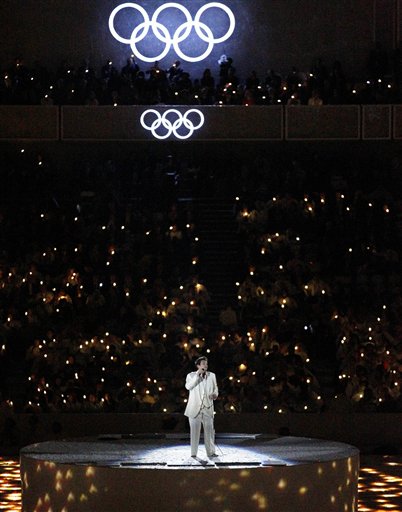 Thank you!
48